بسم الله الرحمن الرحيم
Basic anatomy and physiology
Dr. Abdullah Almousa  M.D, FRCSC
Lecture Objectives..
Discuss embryology of the eye.

Explore anatomy  of the orbit.

Explore anatomy and physiology of EOM.

Explore anatomy of the eyelid and conjunctiva. 
 
Explore anatomy of the globe .

Explore anatomy of the visual pathway. 

Understand the physiology of vision, accommodation, pupillary reflex and tear drainage.
Reference books..
Basic Ophthalmology				(Cynthia Bradford)
Basic Ophthalmology    
	(Frank Berson)
General Ophthalmology
	 (Vaughan, Asbury and Tabbara) 
Lecture notes in Ophthalmology	   	(Bruce James, Chris Chew, Antony Bran)
EMBRYOLOGY OF THE EYE
This highly specialized sensory organ is derived from neural ectoderm, mesoderm and surface ectoderm.
The eye is essentially an outgrowth from the brain (neural ectoderm).
Start as the Optic vesicle connected to the forebrain by Optic stalk.
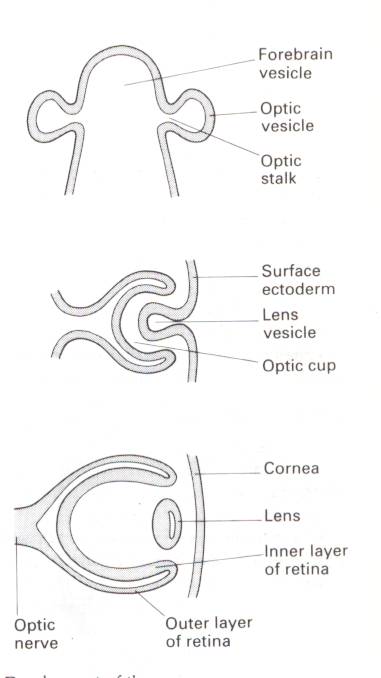 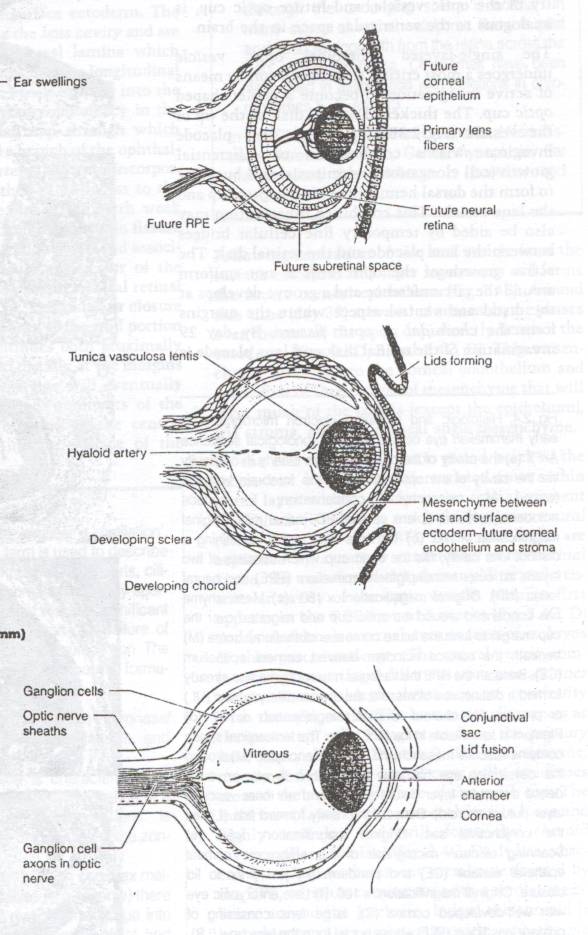 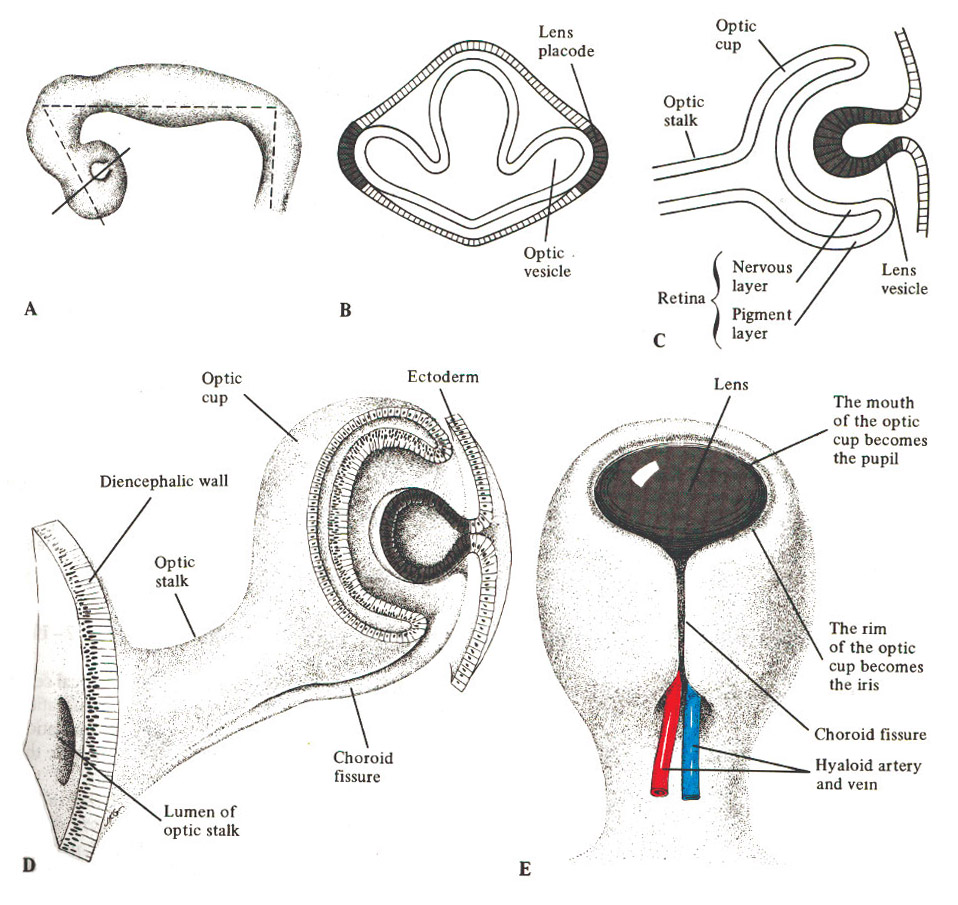 DEVELOPMENT OF THE EYE AFTER BIRTH
At birth, the eye is relatively large in relation to the rest of the body.
The eye reaches full size by the age of 8 years.
The lens continues to enlarge throughout life.
The iris has a bluish color due to little or no pigment on the anterior surface. 
During early infant life, the cornea & sclera can be stretched by raised IOP → enlargement of the eye.
ORBIT
THE ORBIT
As a socket, contains & protect the eye.
The weakest parts are the floor & the medial wall.
Seven bones contribute the bony orbit.
Surrounded by nasal sinuses.
Important openings are:
 Optic foramen.
 Superior orbital fissure.
 Inferior orbital fissure.
Right Orbit
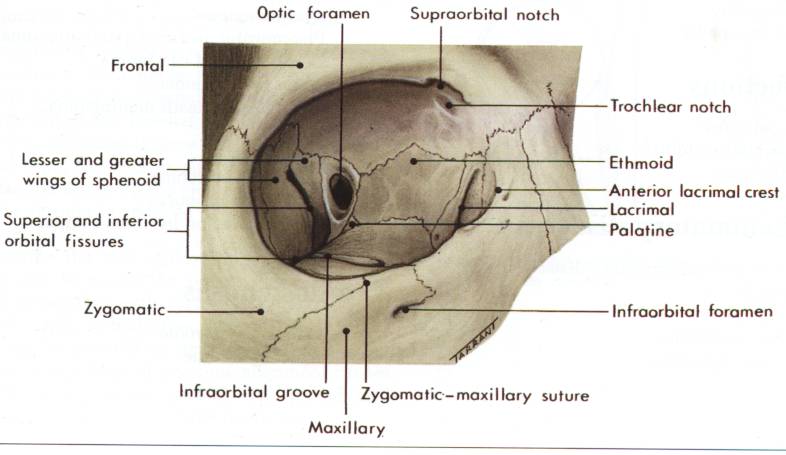 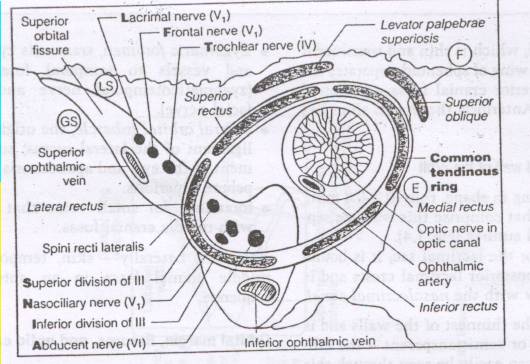 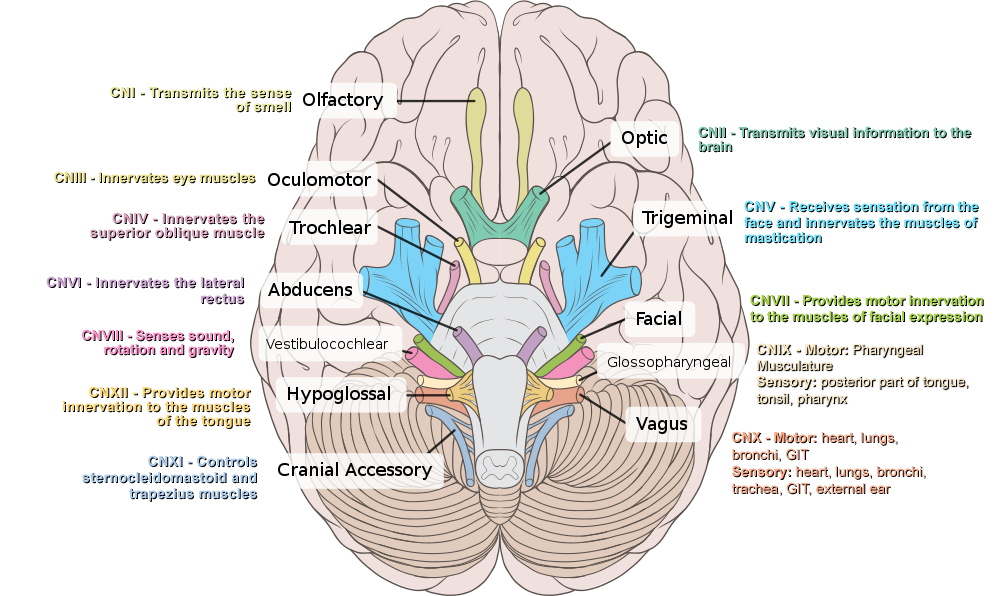 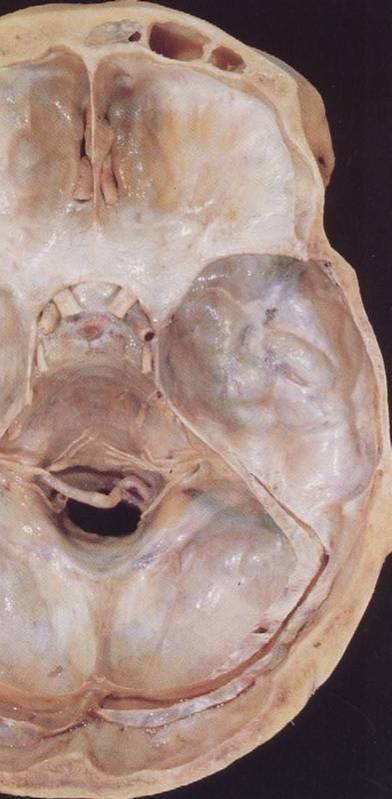 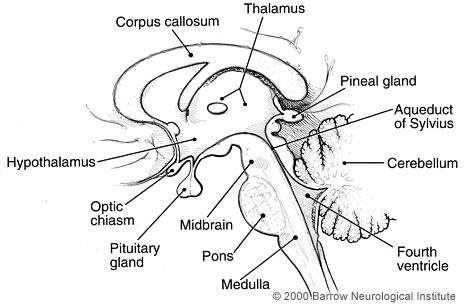 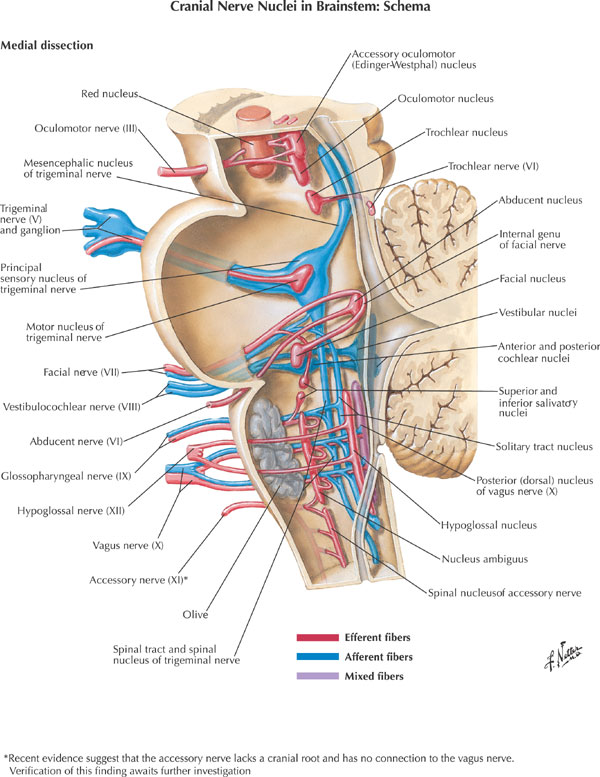 THE EXTRAOCULAR MUSCLES
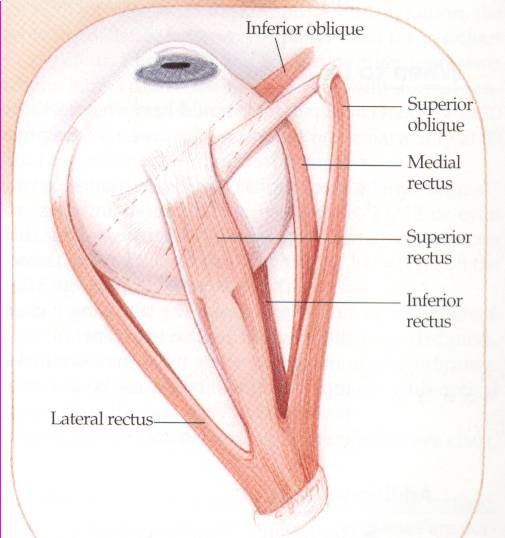 Four recti & two oblique muscles. 
All are supplied by Oculomotor n. except superior oblique (Trochlear n.) & lateral rectus (Abducent n.).
IO
IR
Attachment of eye muscles:
IO
IR
Attachment of eye muscles:
SO
4th n.
SR
MR
LR
6th n.
Innervation & action of eye muscles:
elevation
intorsion
extorsion
abduction (lateral rotation)
adduction (medial rotation)
midline
depression
Hence for clinical test :
Direction to look
SO		Down and in
IO			Up and in
SR			Up and out
IR			Down and out
[R=O,   O=I]
THE EYELIDS
They provide a protective covering for the 	eye.
The lids are closed by Orbicularis oculi 	muscle (Facial n.) and opened with 	Levator palpebrae muscle     	(Oculomotor n.), Muller’s muscle 	(Sympathetic supply) & Lower lid 	retractors.
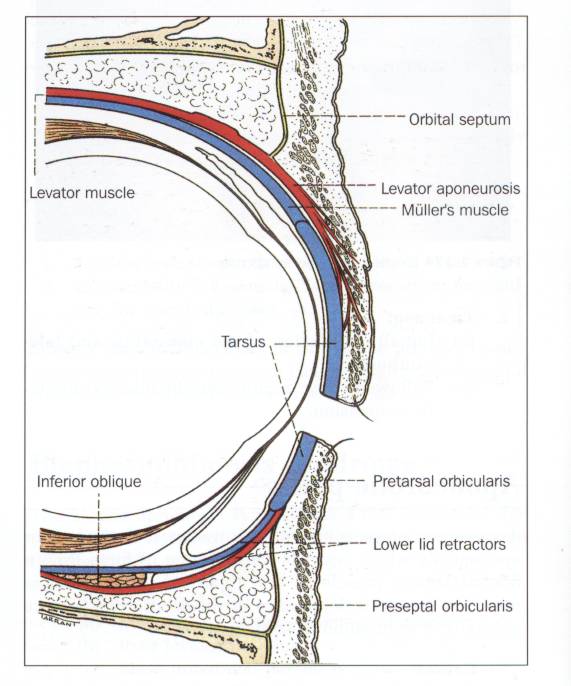 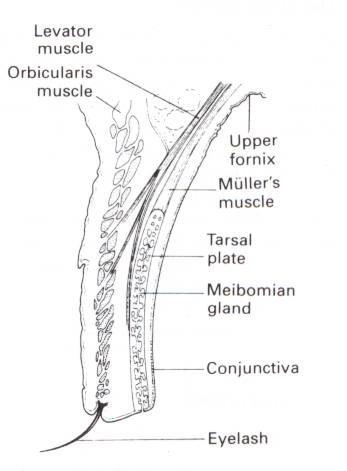 CONJUNCTIVA
Three parts:
Bulbar conjunctiva.
Palpebral conjunctiva.
Forniceal conjunctiva.
The stroma (no adenoid tissues until 3 months after birth).
Follicles & Papillae.
Injection and chemosis.
Limbus.
THE LACRIMAL APPARATUS
Lacrimal gland secrets tears into the upper fornix of the conjunctival sac which are spread over the surface of the cornea as a tear film by blinking of the lids.
Tears accumulate at the inner canthus and drain into the lacrimal sac via the puncta & canaliculi.
The sac is continuous inferiorly with the nasolacrimal duct which opens into the nasal cavity just beneath the inferior turbinate.
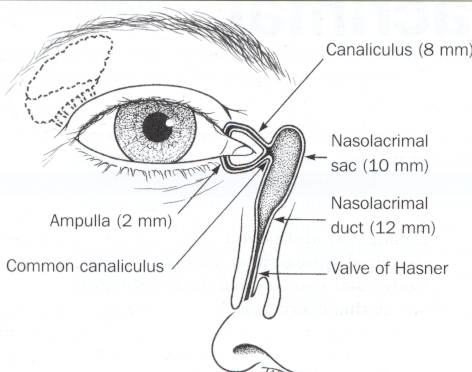 THE EYE (GLOBE)
Two spheres with different radii:
		- Cornea, window of the eye.
		- Sclera, opaque shell.

*** The eye measures approximately         		24 mm in all its main diameters.
The coats of the eye
*** Three layers:
The outer: inelastic coat, transparent 	cornea and opaque sclera.
The middle: vascular coat, The Uvea:                             
		choroid, ciliary body and iris.
The inner: The Retina, extends forwards to within 6 mm of the limbus.
The Chambers of The Eye
***Three optically clear spaces:
The anterior chamber, in front of the iris
The posterior chamber, immediately behind the iris.  These two chambers 	which communicate through the pupil are filled with clear aqueous humour.
The vitreous cavity: filled by gel-like structure, The Vitreous.
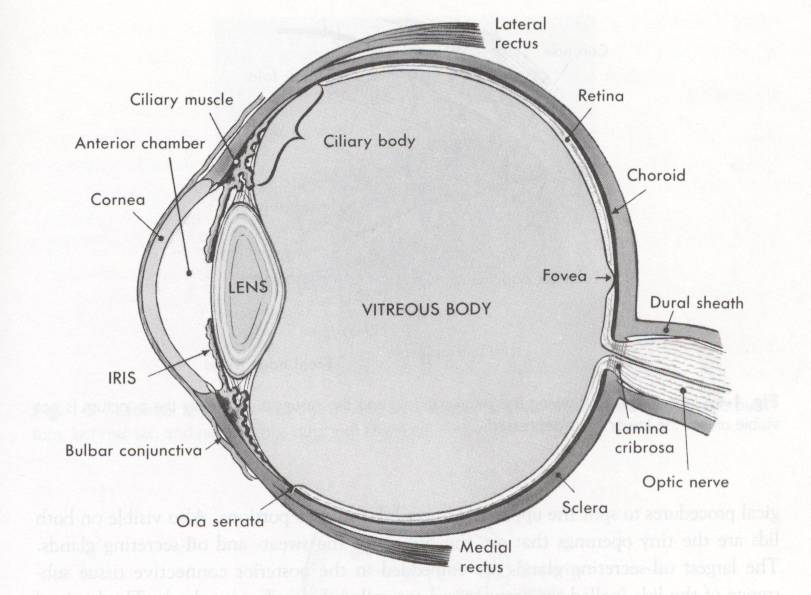 The Lens
The crystalline lens is the only structure continuously growing throughout the life.
Changeable refractive media.
Capsule, epithelium and lens fibers.
Congenital anomalies and effect of systemic diseases.
Cataract.
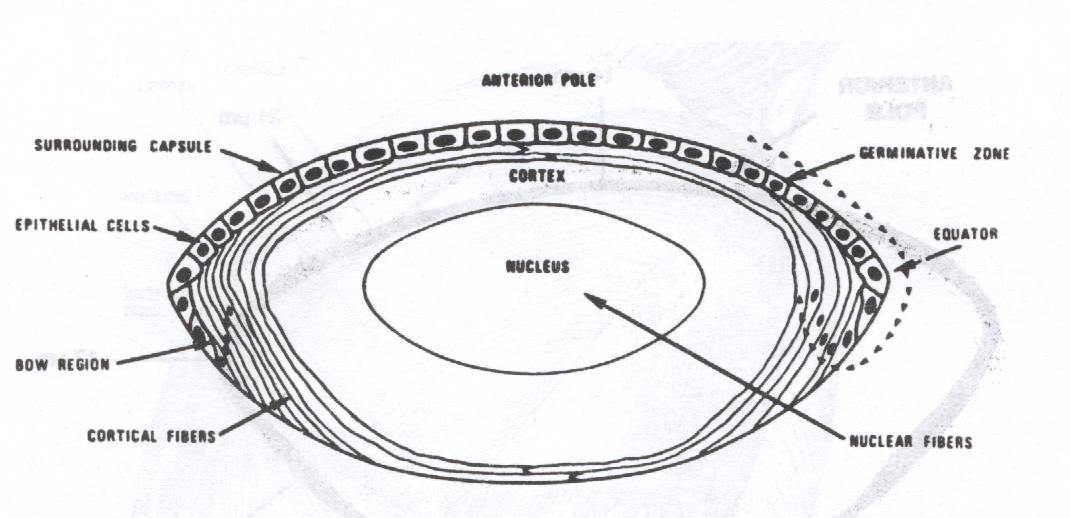 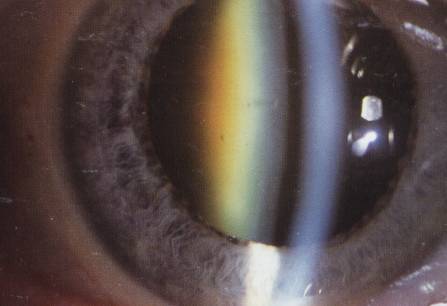 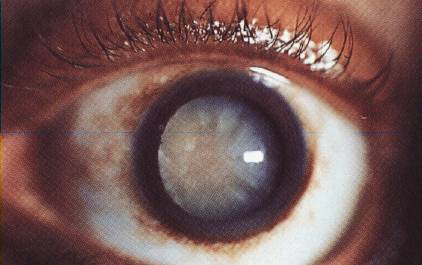 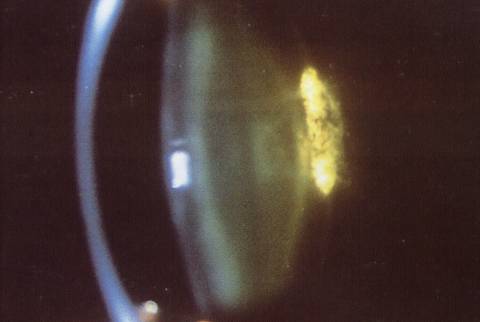 Retina and Vitreous
Vitreous attachments:
Optic nerve head, macula, fovea, Ora serrata, and retinal vasculature.
Effect of systemic diseases on the retina.

Retinal detachment.
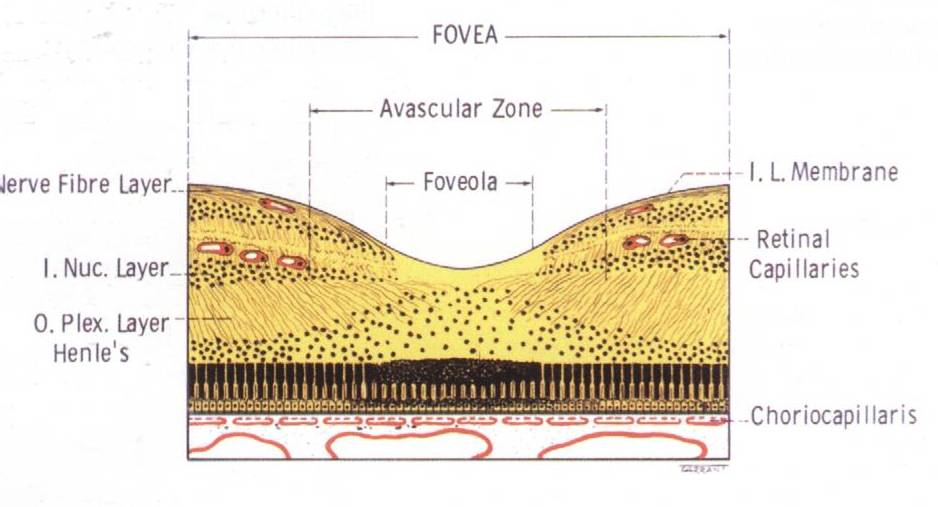 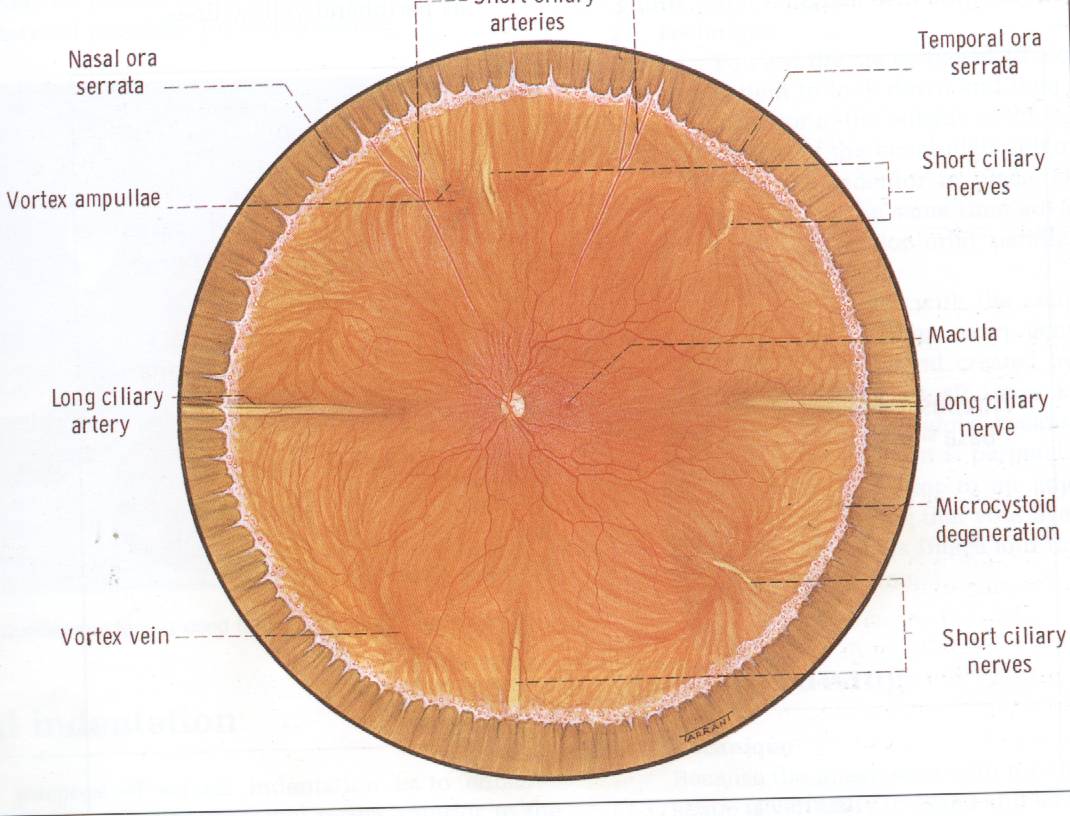 PHYSIOLOGY
VISION
Function of the eye:
Receive the image and change it into language that the brain can understand 
The retina:
	- To function you need: retinal pigment epithelium & neurosensory retina.
	- Photoreceptors contains visual pigment  
		(11-cis-retinal) that changes into (all trans retinal) upon light stimulation
VISION
The visual cycle is the biological conversion of a photon into an electrical signal in the retina.
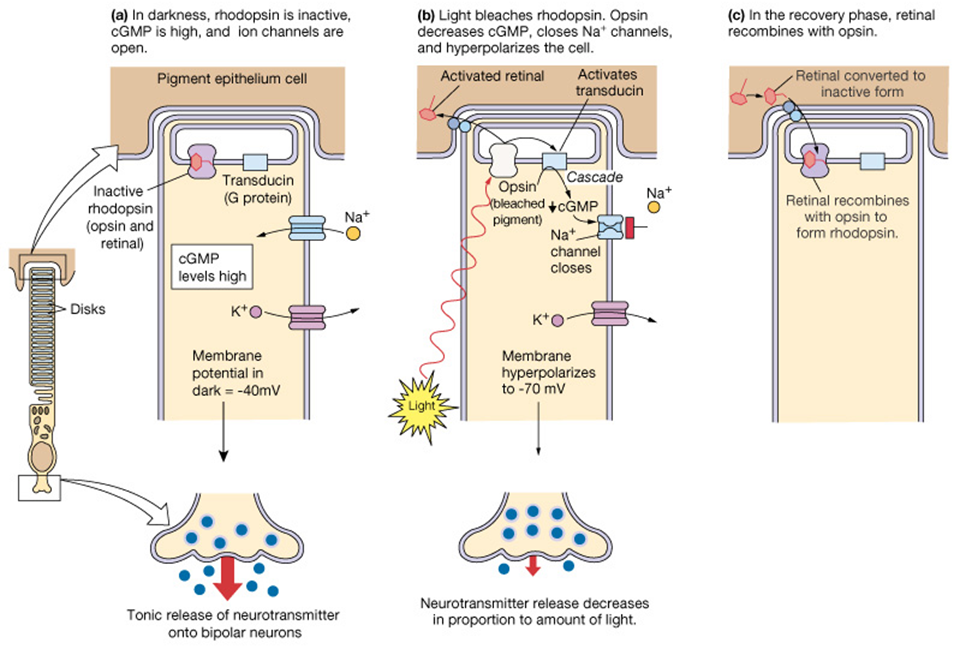 The Visual Pathway
Visual Pathway: Three neurons
   1. Bipolar cell, lies within the retina.
	2. Ganglion cell, synapse in lateral 	geniculate body.
	3. Third neuron terminates in visual cortex.
Pupil light reflex
Accomodation
The intraocular pressure
The pressure within the eye is maintained at a steady level by continuous formation & drainage of aqueous.
Aqueous is secreted by the ciliary epithelium → posterior chamber → anterior chamber (through the pupil ) → drained through the anterior chamber angle.
The intraocular pressure, (IOP), is normally 10 – 21 mmHg; increased IOP is called Glaucoma.
High IOP almost always due to an obstruction of aqueous outflow.
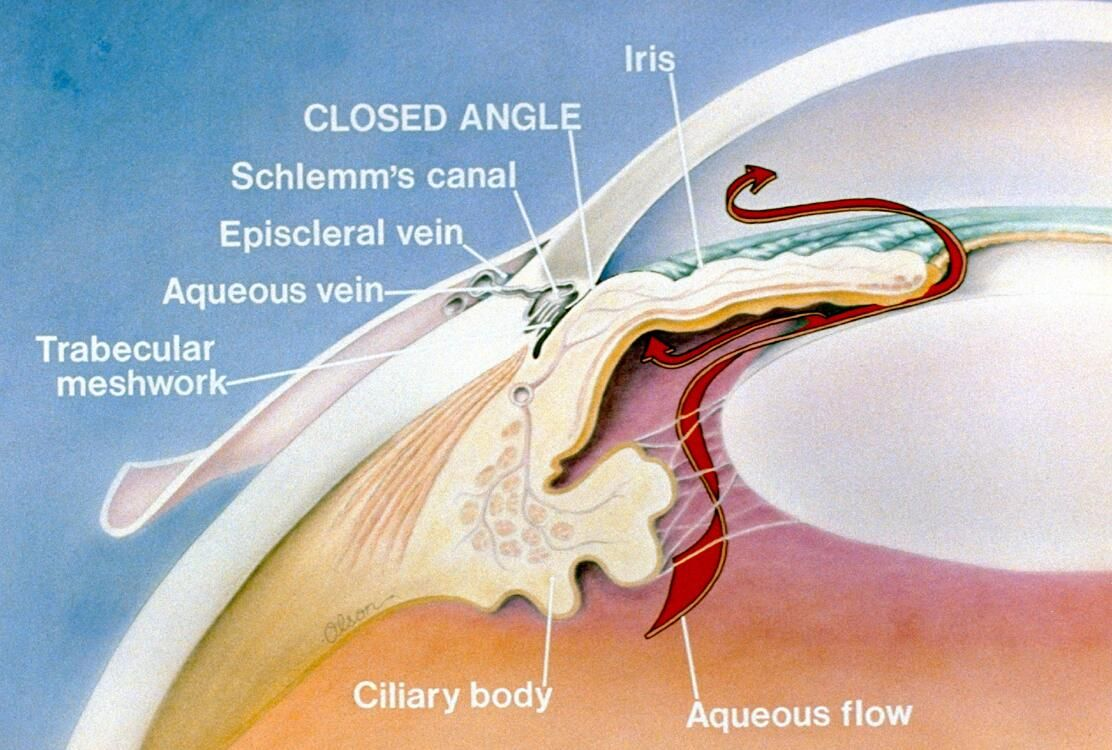 Lacrimal Apparatus
Tear secretion.
Layers of precorneal tear film.
Drainage of tear.
Q1
Regarding embryology and development of the eye, all are false EXCEPT: 

The eye is derived from endoderm, mesoderm and surface ectoderm.
The iris coloboma has to be superio-temporal in location. 
The eye reaches full size at puberty.
The lens continues to enlarge throughout the life.
During early infant life, the cornea & sclera can not be stretched by raised IOP.
Q2
Regarding anatomy of the orbit, all are true EXCEPT: 

The thinnest wall is the medial wall.
The weakest wall is floor.
The ophthalmic artery passes through optic canal.
The superior division of oculomotor nerve passes through the superior orbital fissure.
The inferior division of oculomotor nerve passes through the inferior orbital fissure.
Q3
Regarding Extraocular muscles, all are true EXCEPT: 

All are supplied with oculomotor nerve except the lateral rectus.
Superior rectus elevates the eye on abduction.
Inferior rectus depresses the eye on abduction.
Superior oblique depresses the eye on adduction.
Inferior oblique elevates the eye on adduction.
Q4
Regarding Eyelid and conjunctiva, all are true EXCEPT: 

The lids are closed by Orbicularis oculi (facial n.).
The lids are opened with Levator palpebrae muscle   (oculomotor n.) and Muller’s muscle (parasympathetic supply).
The tarsus is the skeleton of the eyelid.
The orbital septum is a strong barrier against infection.
The conjunctiva has 3 parts: bulbar, palpebral and forniceal conjunctiva.
Q5
Regarding lacrymal apparatus, all are false EXCEPT: 

Lacrimal gland locates at the inferio-nasal aspect of the orbit. 
Lacrimal gland is the only source of tears. 
The tears are spread over the surface of the cornea as a tear film by blinking of the lids.
Tears drain into the lacrimal sac via the puncta & nasolacrimal duct.
The facial nerve has no role in tear drinage.
Q6
Regarding the globe, all are true EXCEPT: 

The eye measures approximately  24 mm in all its main diameters.
The anterior and posterior chambers  are filled with clear aqueous humour.
Anterior chamber angle examination is essential in diagnosis of glaucoma.
The fovea is highly vascular.
The optic nerve cup/disc ratio is normally 0.3.
Thank you